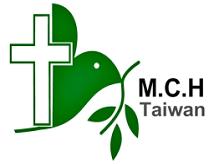 門諾醫院東部地區五年制護理科獎助生甄選入學活動開始囉
鄭金鳳
1
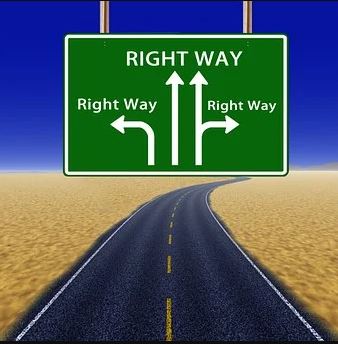 高中
五專
高職
您期待有一個甚麼樣的未來?
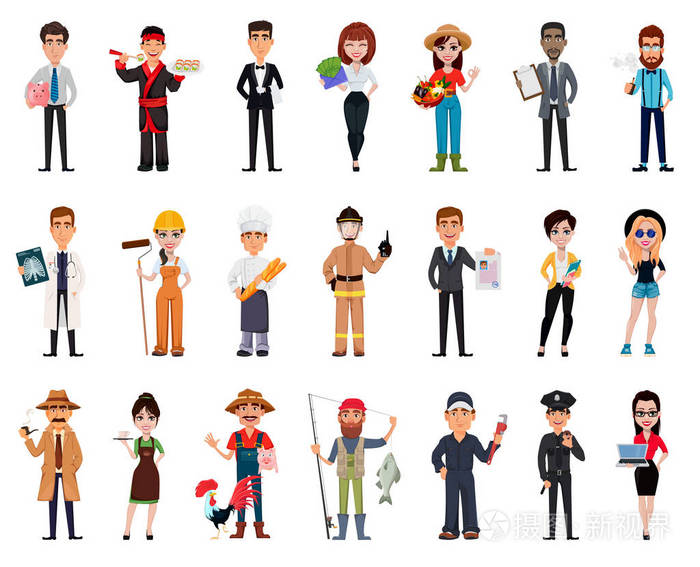 專業
助人
高薪
興趣
斜槓
專業
助人
高薪
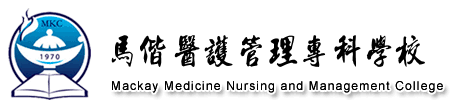 北區五專聯合免試入學
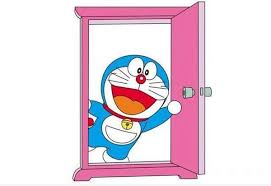 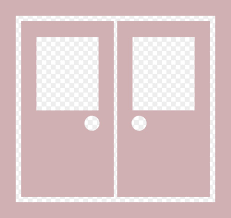 東部專案
5年學雜費全免
住宿費
生活費5,000元/月
獎學金3,000元/月(二年級以後)
學業成績70分以上(含)
畢業後回院服務5年
入學就找到工作了
若成績未達70分，自付費用估算(學年)
不含生活費
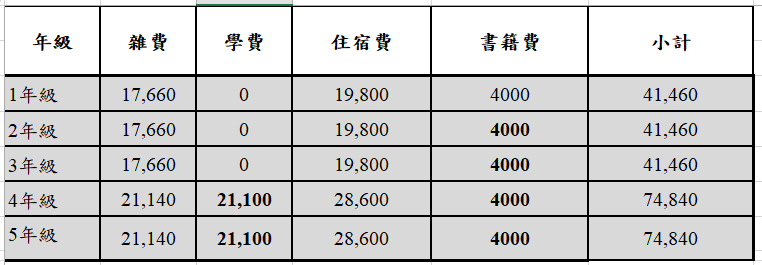 甄選及報名方式
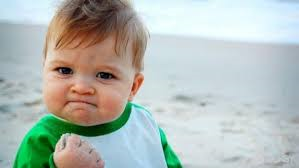 甄選方式
一、報名資格（招生對象）:
    戶籍所在地為臺東或
    花蓮地區，且為該地
    區國中畢業之學生                 
    （含非應屆）。
甄選方式~成績計算
英語能力檢定
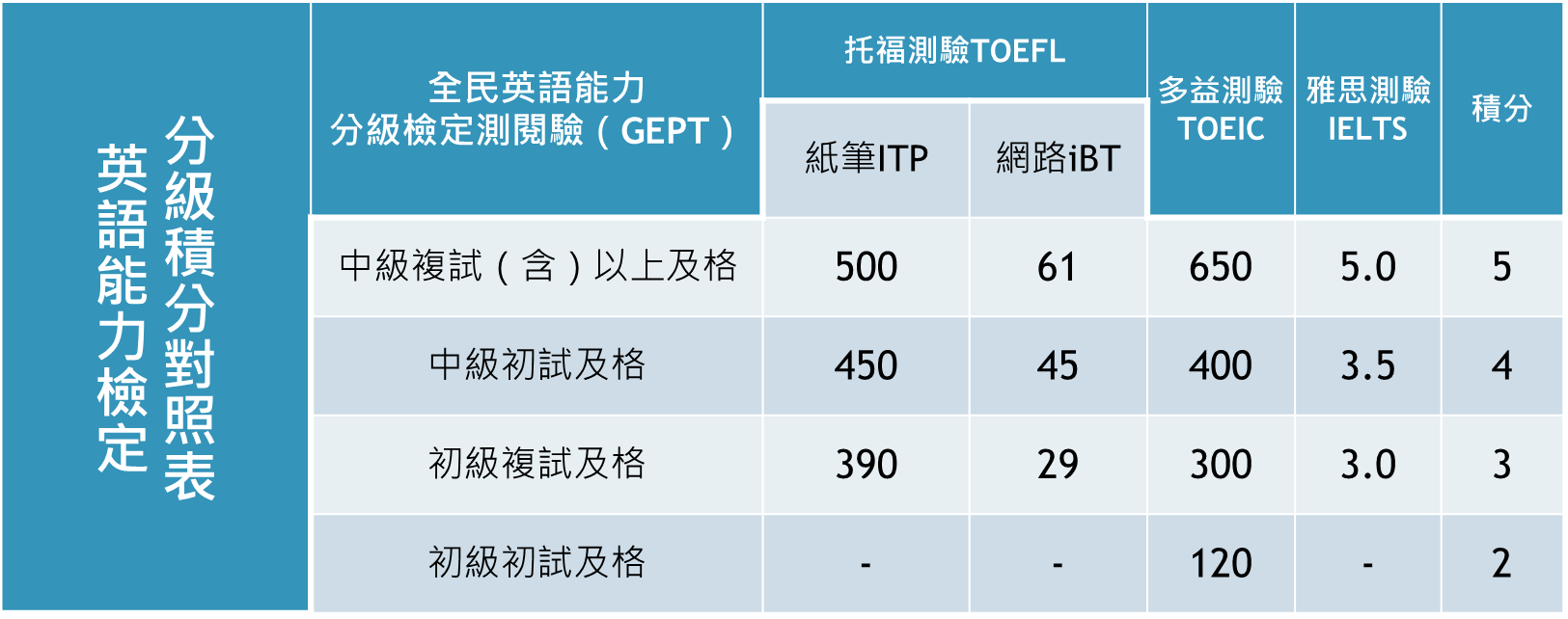 CWT全民中文能力檢定
錄取標準暨名額分發方式:
錄取標準依「比序總積分」大者優先排序，比序總積分相同時，先進行主項目加權積分之比序，若各主項目加權積分仍相同，再進行分項目加權積分之比序。
分發程序如下：
一、以甄選學生成績高低排序後，依其戶籍所在地如下方式分發：
（一）戶籍為台東地區之甄選學生： 
      成績排序前第1至16名屬台東馬偕紀念醫院名額。
      成績排序前第17至24名屬台東基督教醫院名額。
（二）戶籍為花蓮地區之甄選學生： 
      成績排序前第1至24名屬門諾醫院名額。
（三）各院所正取生如有缺額，依未分發甄選學生之成績高低排序依序分發，   
      分發順位依序為台東馬偕紀念醫院、台東基督教醫院、門諾醫院。
二、備取生分發方式：
（一）正取生名額額滿後，得依成績高低列備取生。
（二）如正取生放棄出缺，依備取生成績高低排序個別通知報到。
錄取標準暨名額分發方式:同分比序
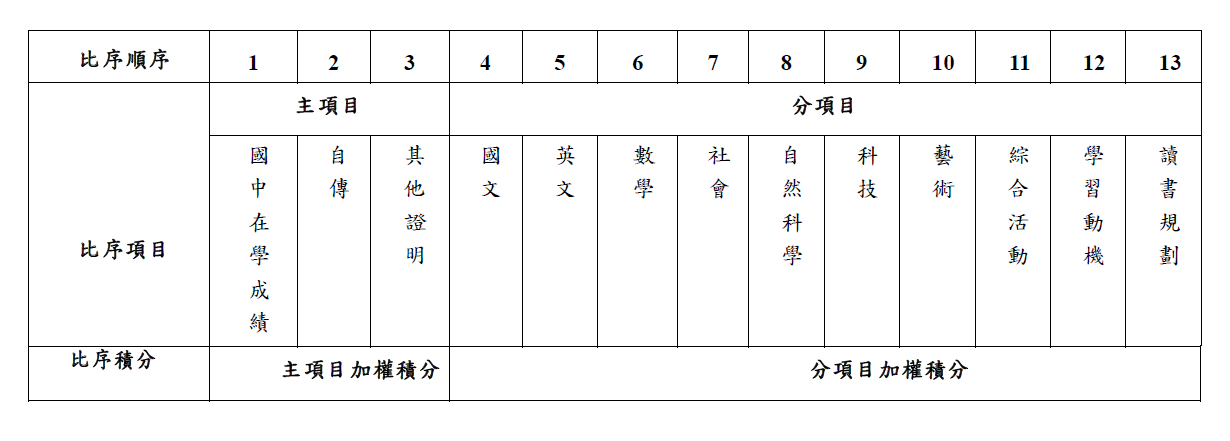 報名方式
網路+書面
網路報名、列印並寄送紙本報  名表，缺一不可。
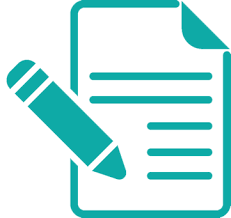 重要時程
113.2.23
~
113.3.29
報名
113.5.1
通知備取生
113.4.30
正取生繳交資料截止
4/12
放榜
書面資料最慢
113.4.1寄出
1.各醫院院區合約書
2.國中畢業證書正本
3.個人資料使用授權同意書
4.各醫院院區所需資料
報名繳交資料及注意事項
依報名表件說明位置，黏貼各項證明文件

國中七年級至九年級上學期
 （共5學期）之歷年成績單正本。

其他證明(國英文檢定等)影本。
※考生報名無須繳交任何報名費用。
※歷年成績單請向就讀國中教務處另外申請乙份，避免繳交各學期
  單獨成績單。
報名繳交資料及注意事項
依報名表件說明位置，黏貼各項證明文件
1.身分證件正面影本
2.三個月內申請之戶籍謄本正本
3.在學證明（學生證正、反面影本）
  或畢業證明文件（非應屆）
網路報名畫面1:https://exam3.mkc.edu.tw/
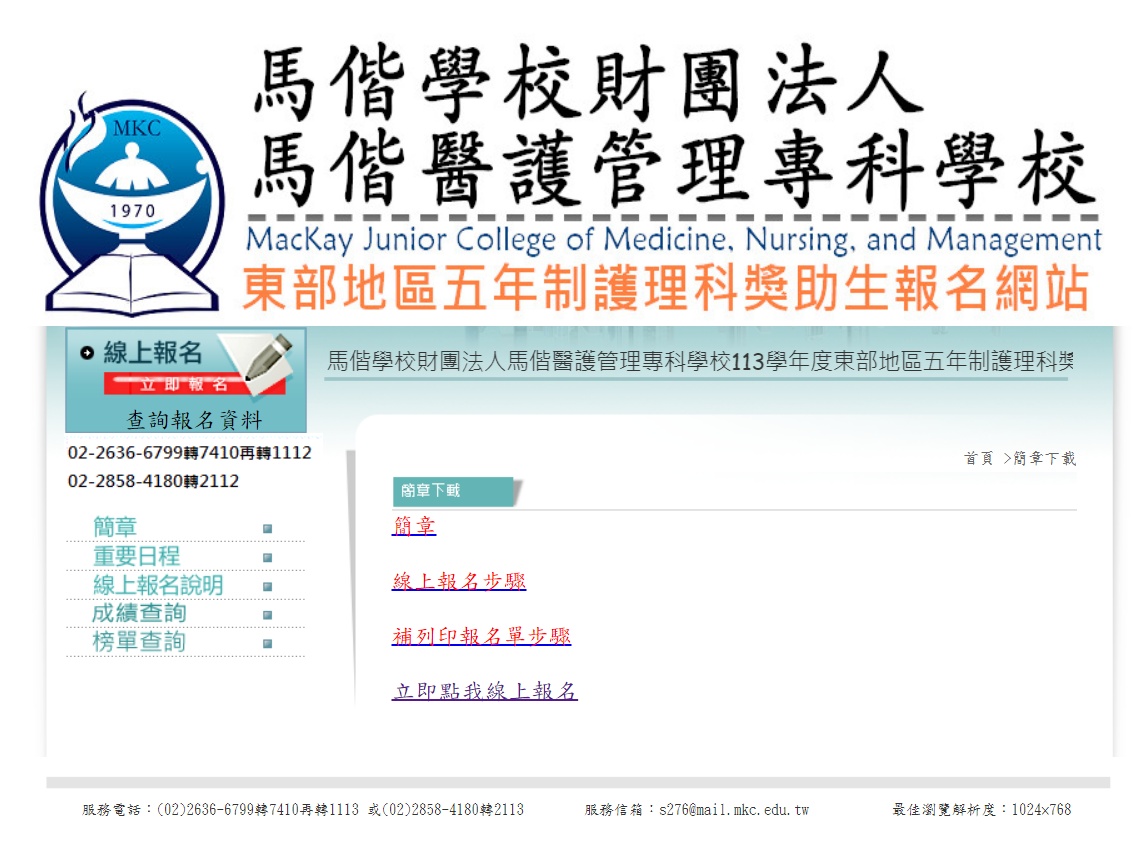 網路報名畫面2:https://exam3.mkc.edu.tw/
注意事項:請務必將必填欄位填寫，並確認無誤再按下一步
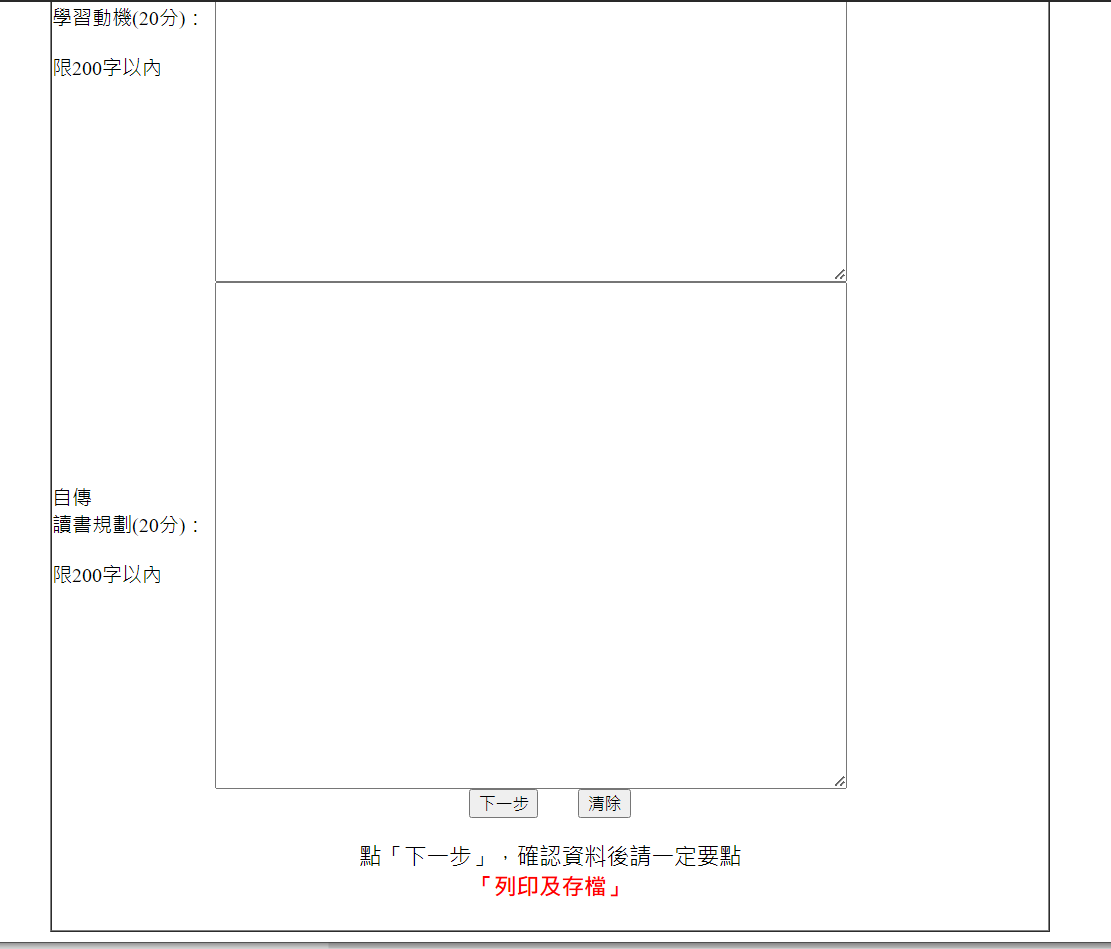 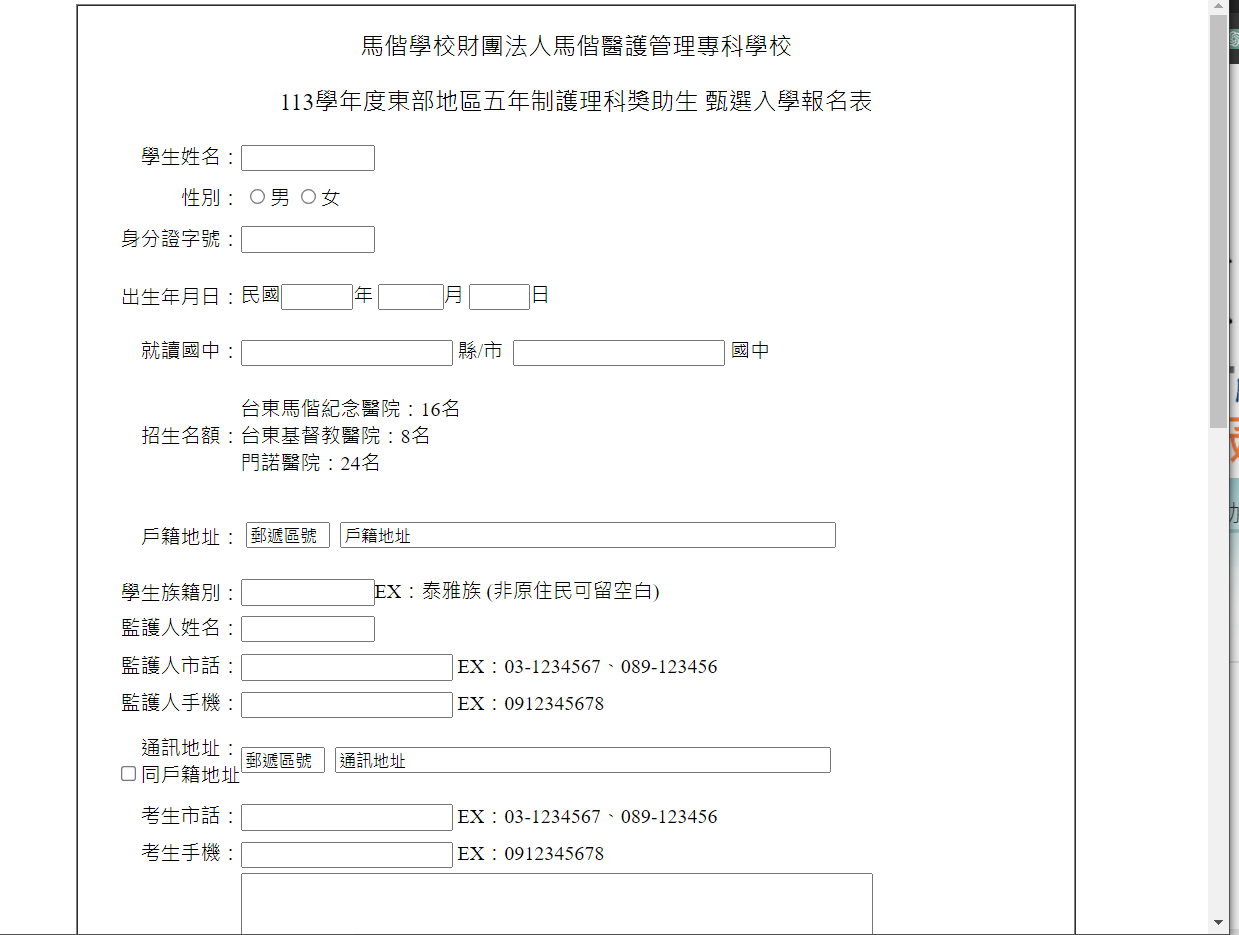 網路報名畫面3:https://exam3.mkc.edu.tw/
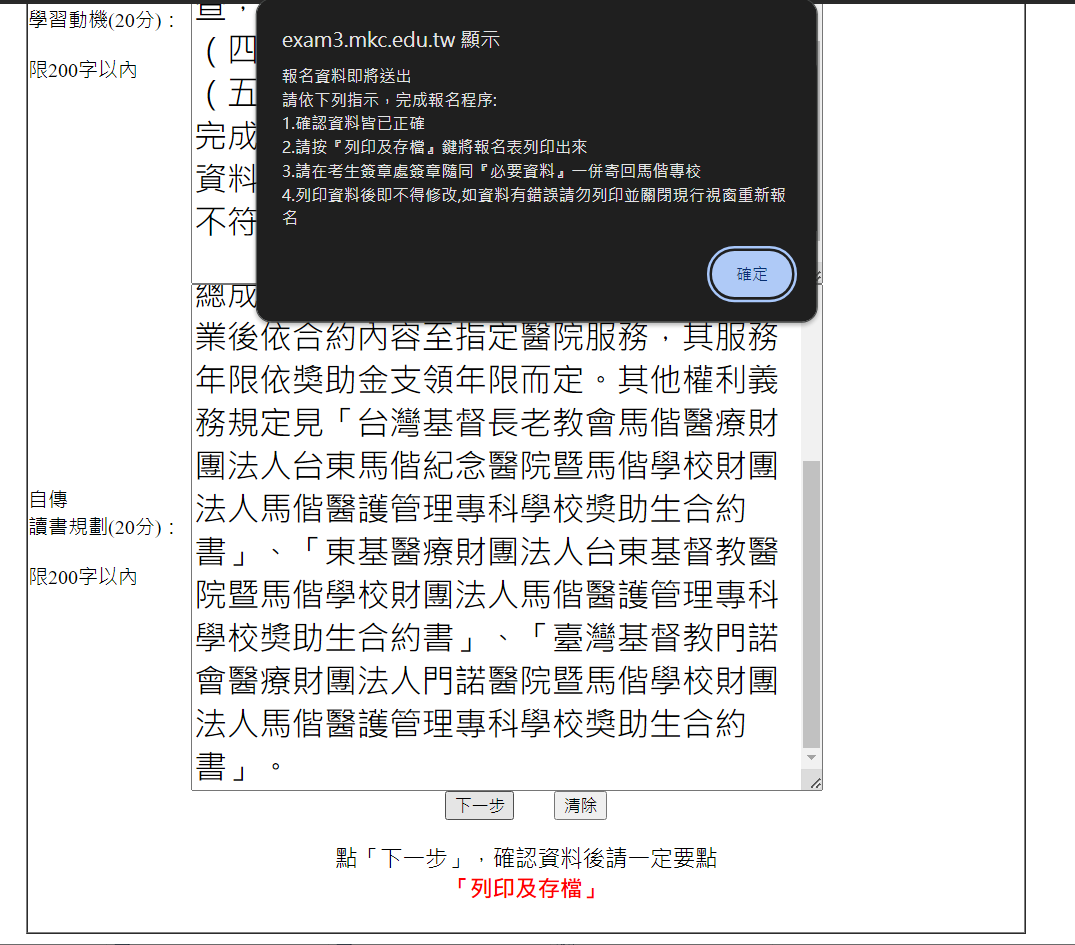 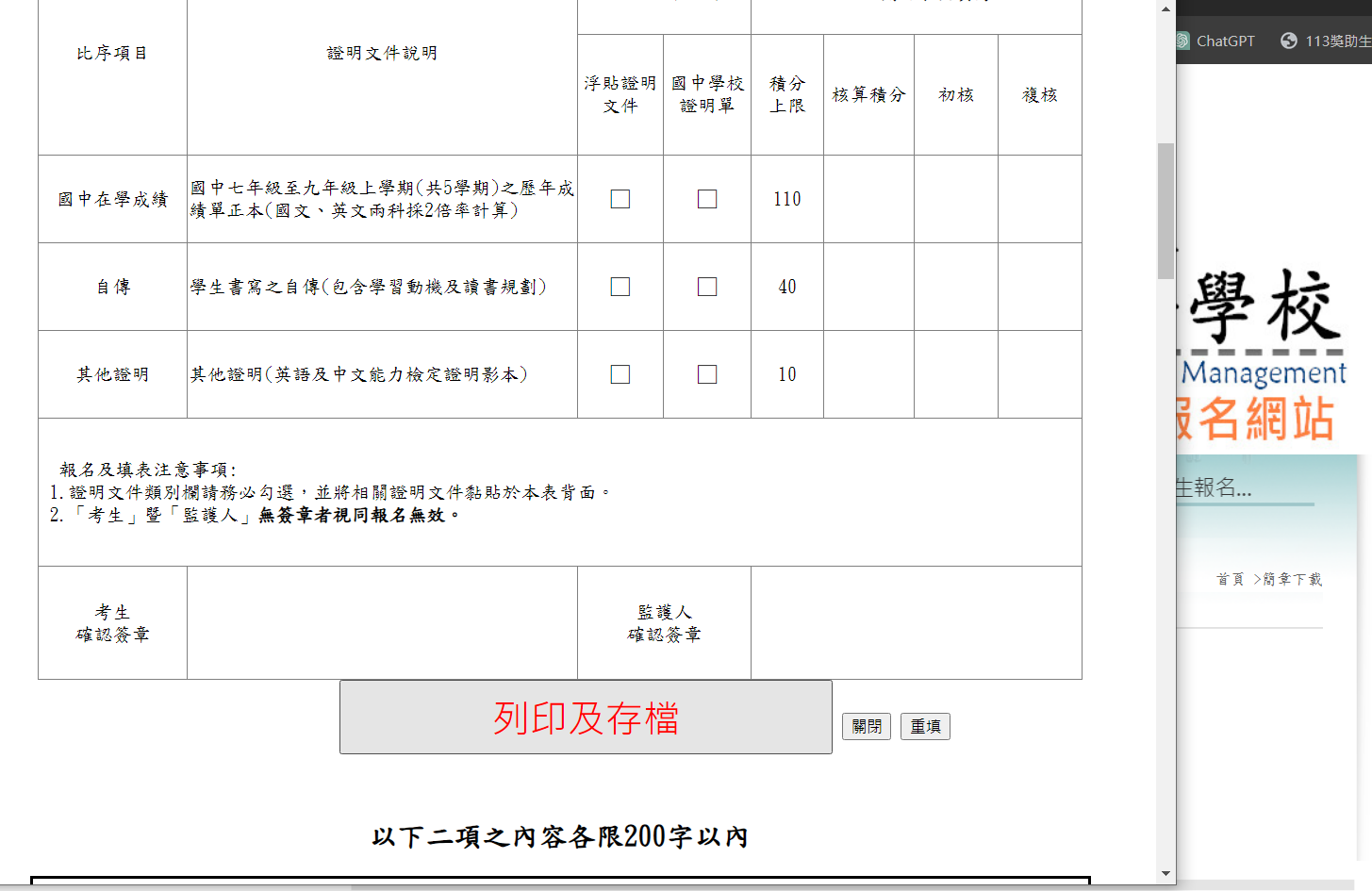 網路報名畫面4:https://exam3.mkc.edu.tw/
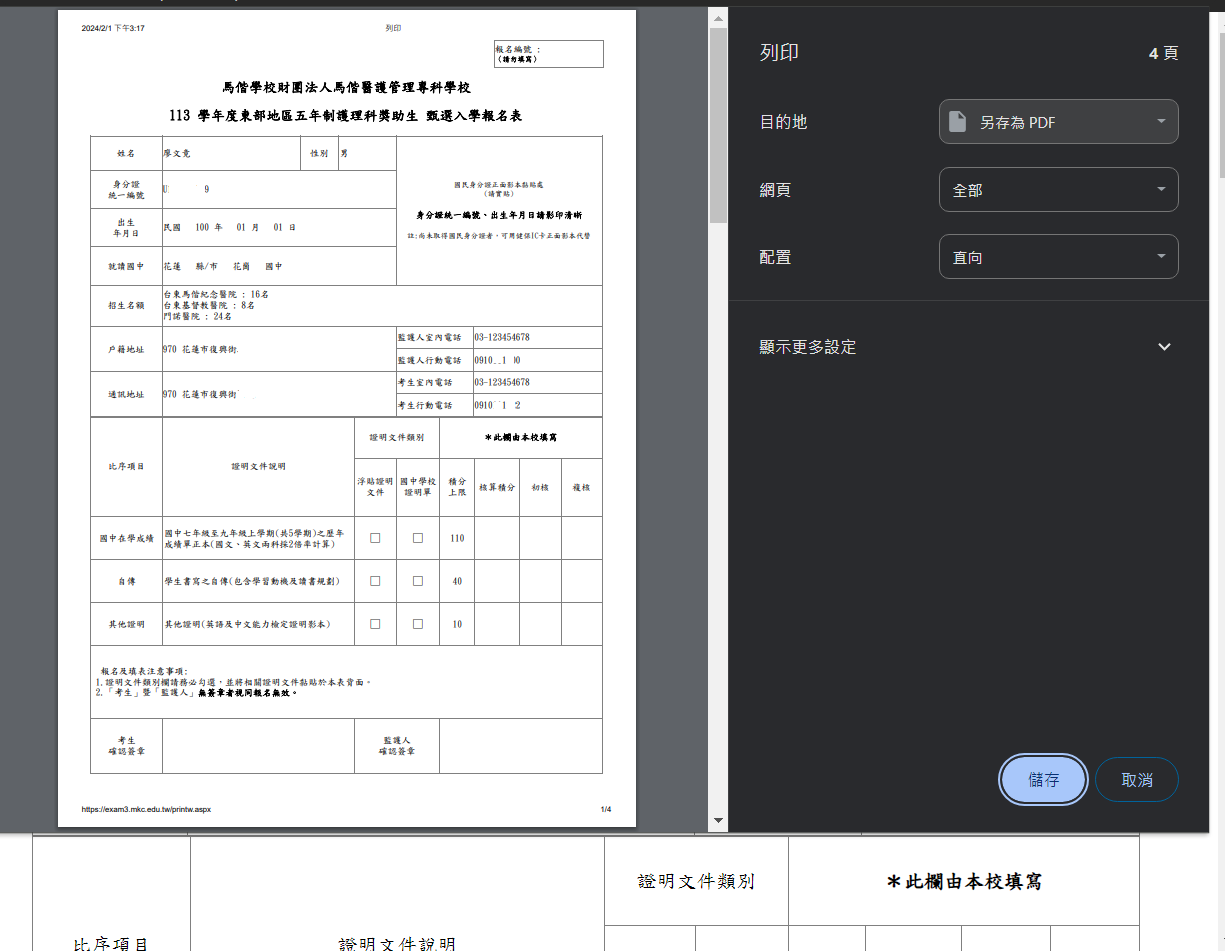 報名表「簽名欄」:無簽章者視同報名無效https://exam3.mkc.edu.tw/
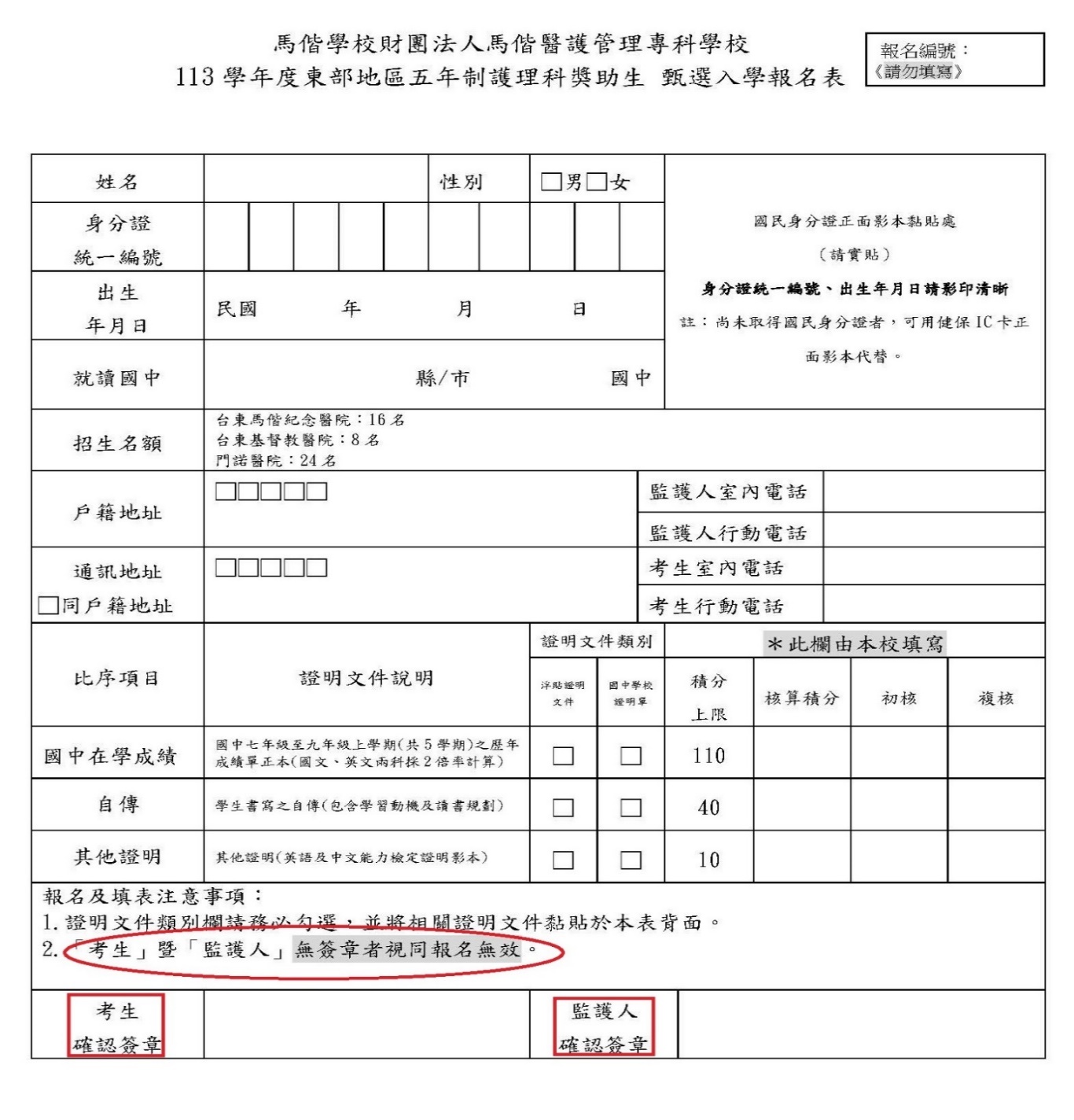 補列印報名表1:https://exam3.mkc.edu.tw/
補列印報名表2:https://exam3.mkc.edu.tw/
請務必再次確認，網路填寫報名表及列印，並檢附相關資料後，於113年4月1日前以掛號或國內快捷郵件寄出，以郵戳為憑，逾期不予受理。
重要時程
113.2.23
~
113.3.29
報名
113.5.1
通知備取生
113.4.30
正取生繳交資料截止
4/12
放榜
書面資料最慢
113.4.1寄出
1.各醫院院區合約書
2.國中畢業證書正本
3.個人資料使用授權同意書
4.各醫院院區所需資料
重要時程
113.2.23
~
113.3.29
報名
113.5.1
通知備取生
113.4.30
正取生繳交資料截止
書面資料最慢
113.4.1寄出
1.各醫院院區合約書
2.國中畢業證書正本
3.個人資料使用授權同意書
4.各醫院院區所需資料
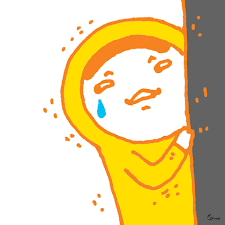 又期待
又
     害怕
有報名就有機會
聽聽他們怎麼說
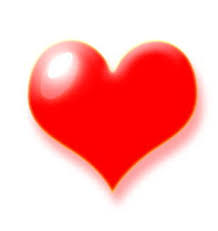 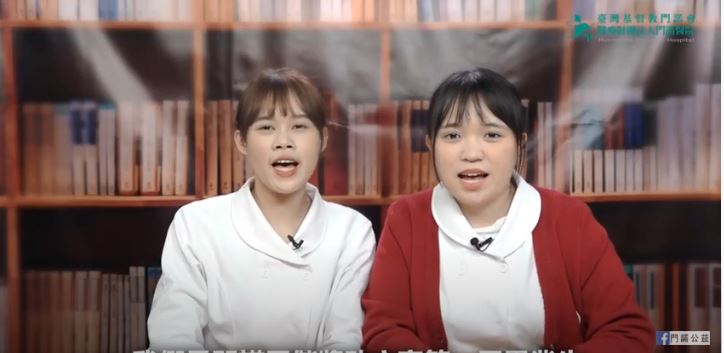 心動不如行動
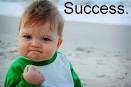 流淚撒種的，才能歡呼收割
會後問答
報名網址
九年級社群
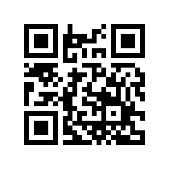 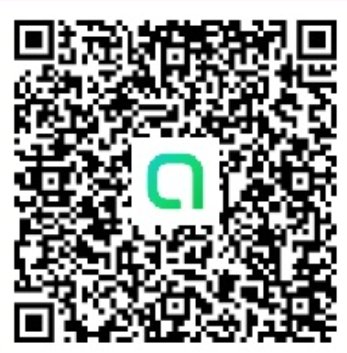